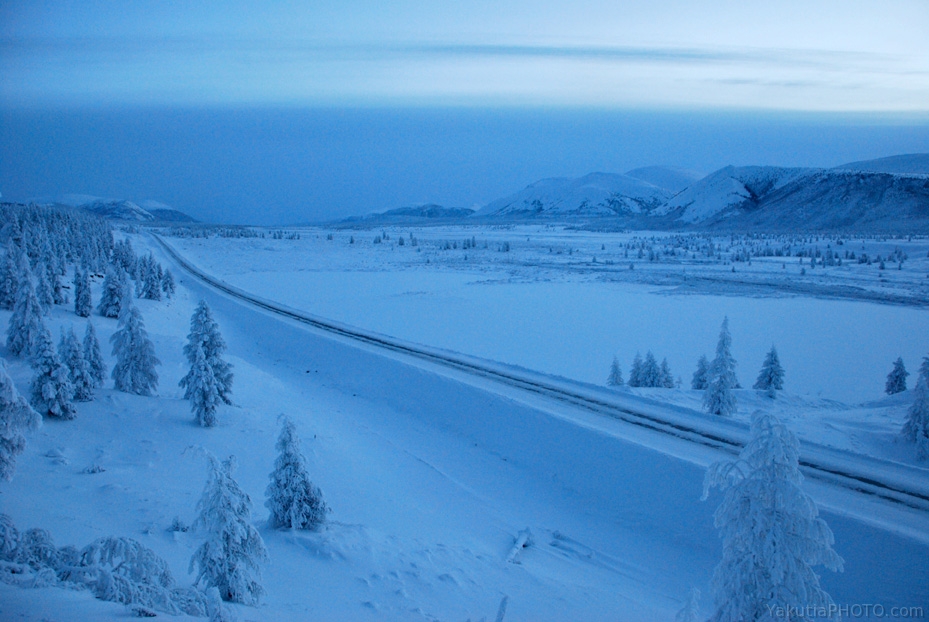 Путешествие в Ледовую резиденцию Чысхаана

Участники : старшая группа «Любознайки» МБДОУ «УНДС ОВ №36 «Березка»
Руководитель: Никулина М.М.
Якутский дед Мороз- Чысхаан.
Якуты зиму олицетворяли в виде белого с  голубыми пятнами быка, у него огромные рога, морозное дыхание, когда он обходил просторы земли, все застывало.
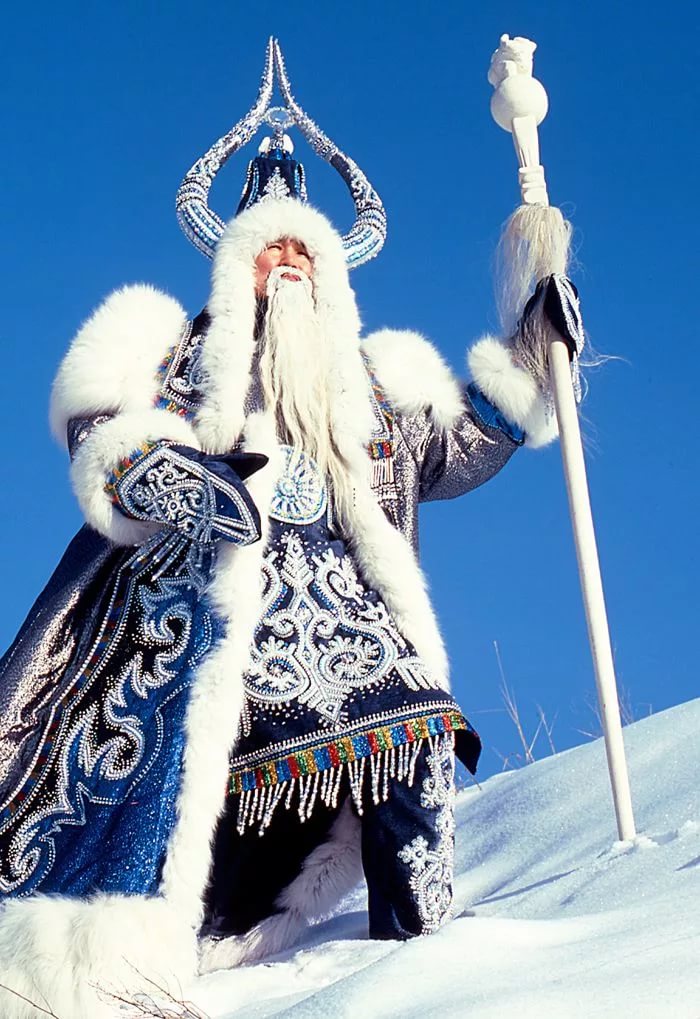 Недалеко от поселка Томтор в пещере Эбе-Хая располагается ледовая резиденция Чысхаана. Коридор в вечной мерзлоте с ледяной галереей, тронным залом и хранилищем символа холода.
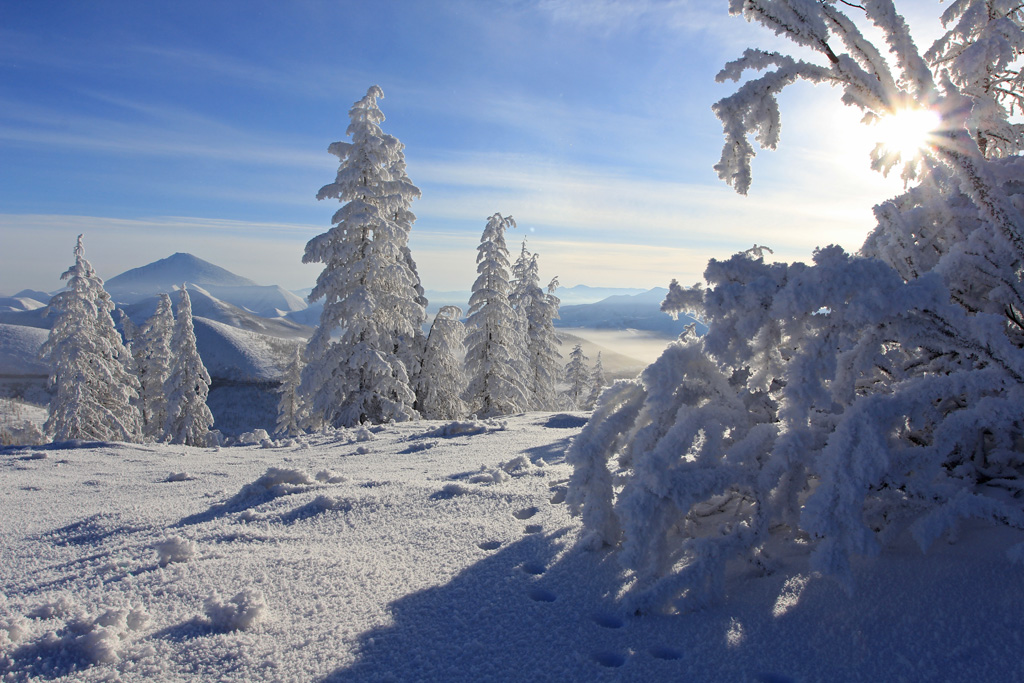 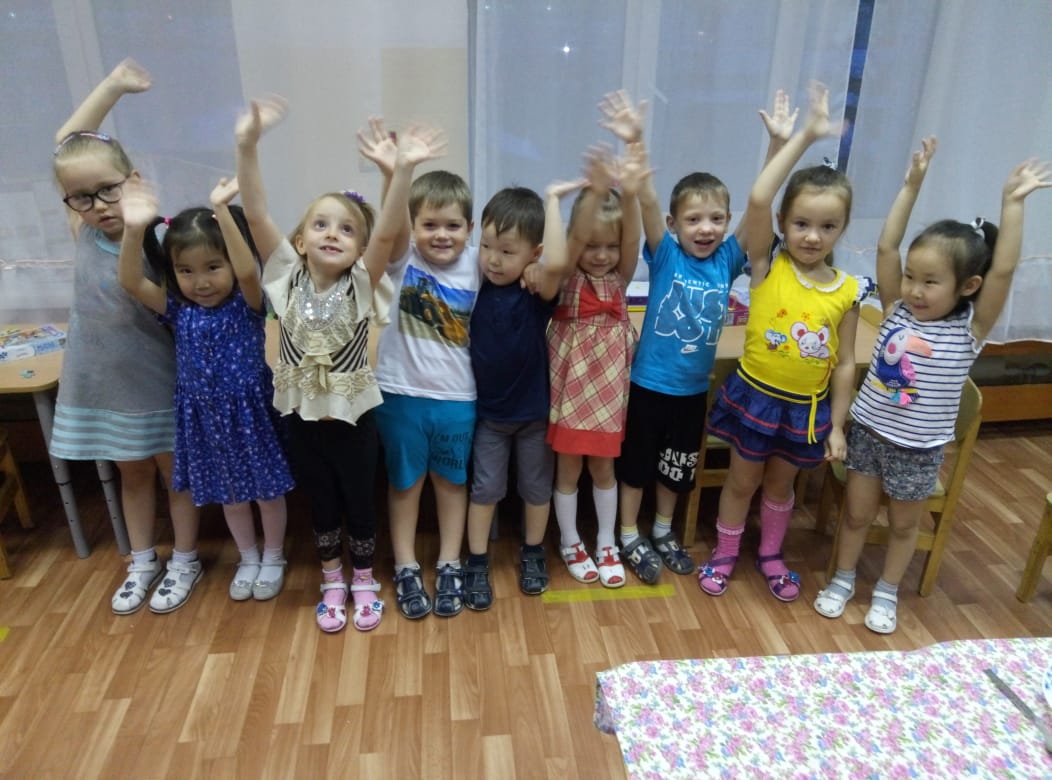 Мы приглашаем вас в увлекательное путешествие в 
Ледовую резиденцию дедушки Чысхаана
Материалы используемые в работе:
Конструктор Лего 
Бумага белая (сложенная в стиле Оригами)
Вот, покидая океан,
Зашел на землю Чысхаан
Скорее одевай меха, 
Мороз идет в страну Саха!
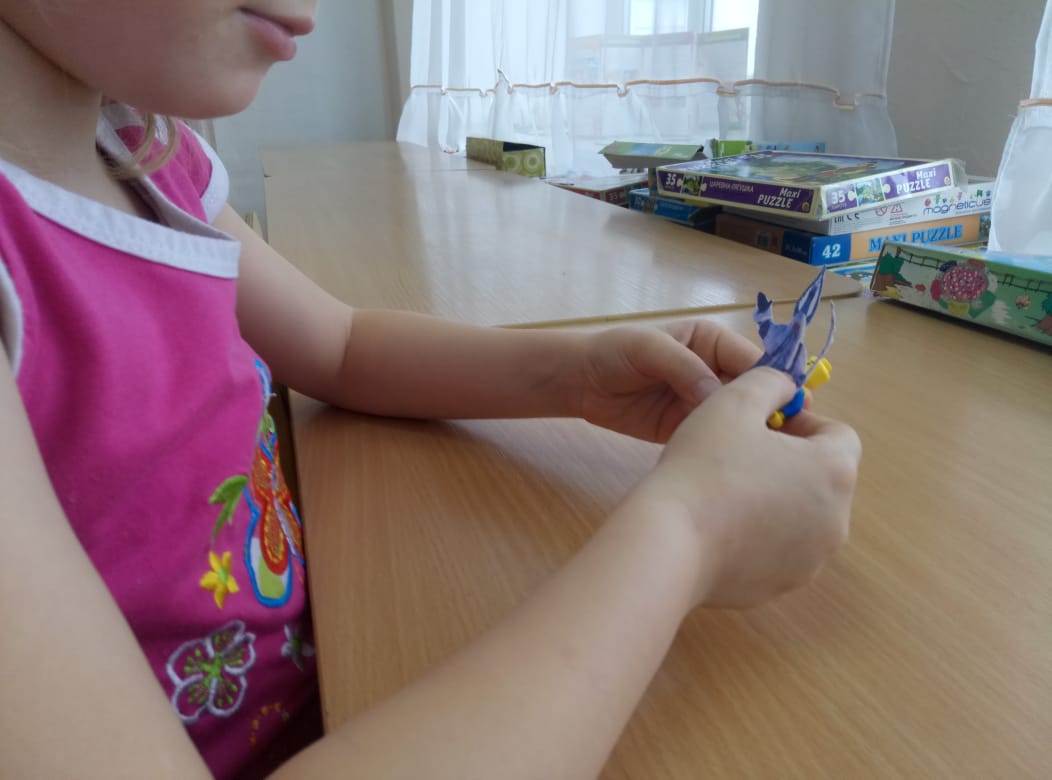 Олень
Густой зеленый ельник у дороги, глубокие пушистые снега.
Здесь шел олень могучий, тонконогий, к спине откинув тяжелые рога.
(И.Бунин)
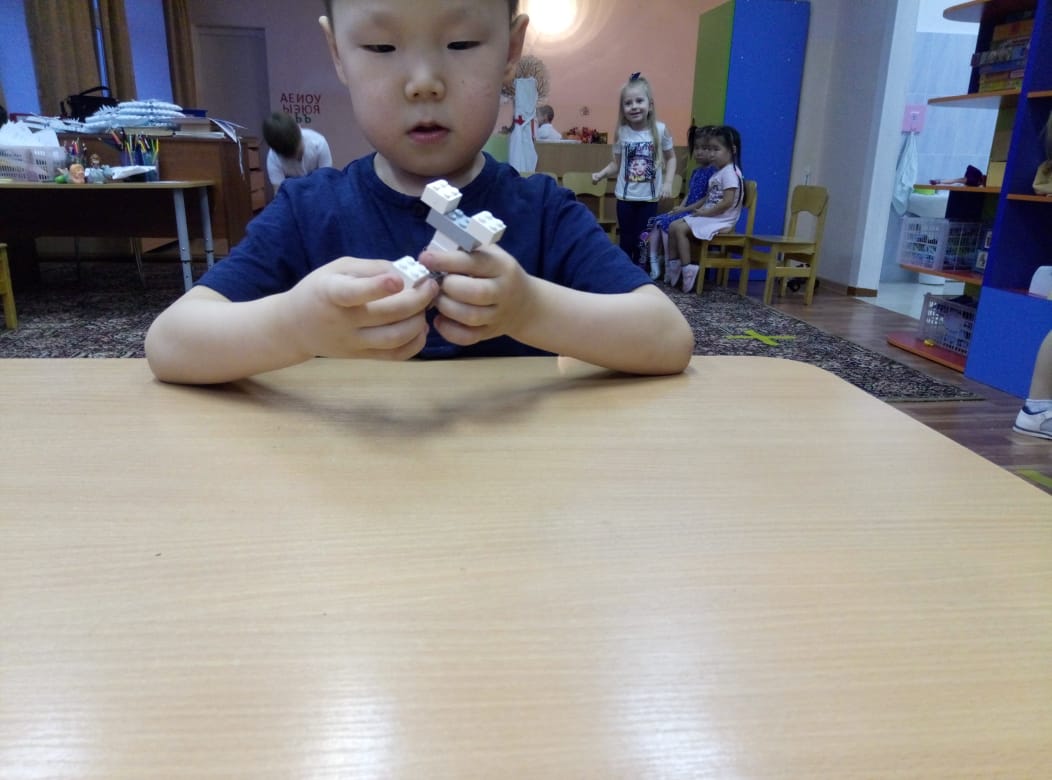 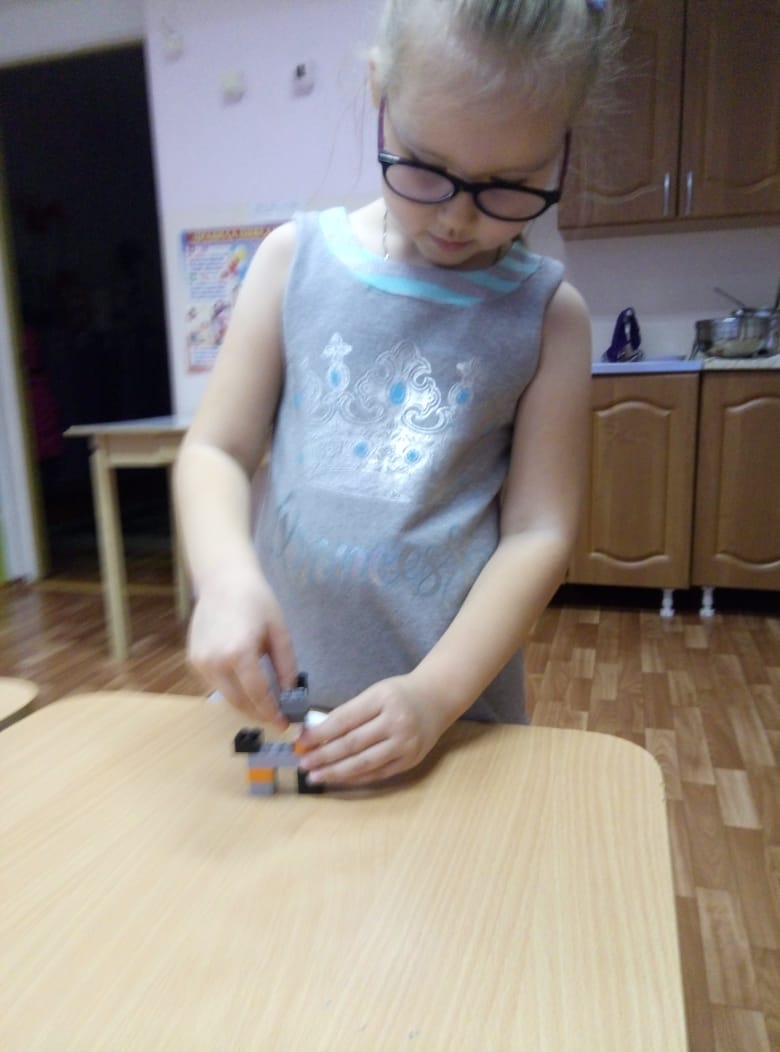 - Нужны красивые сани для дедушки Чысхаана
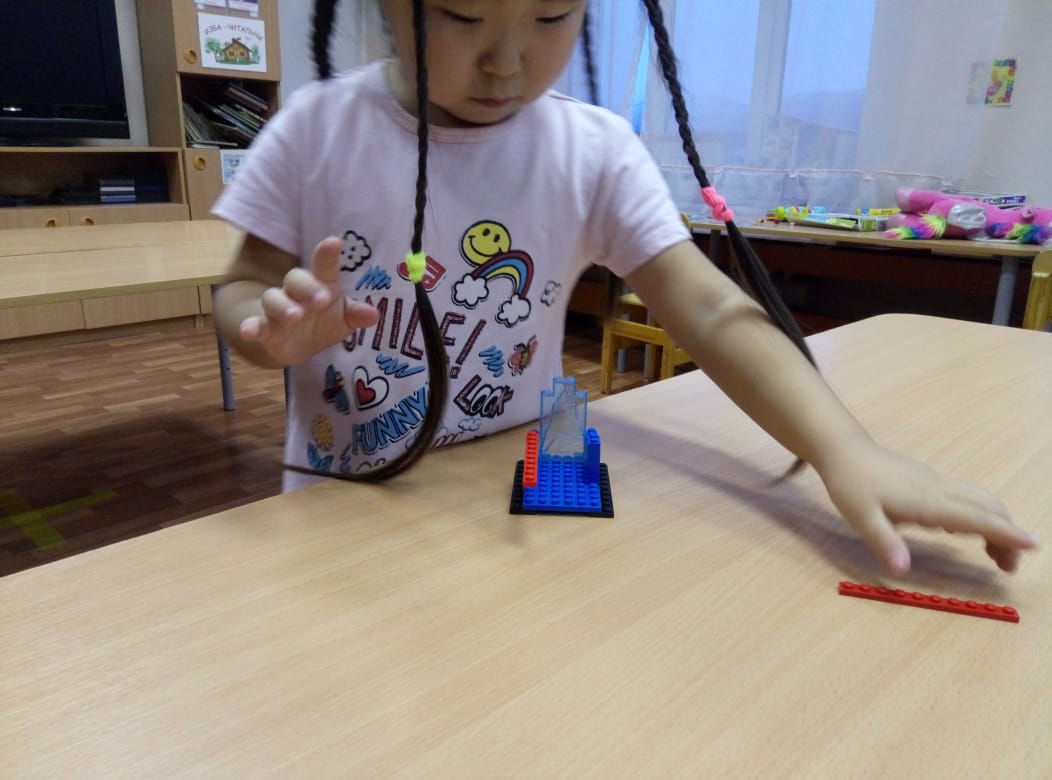 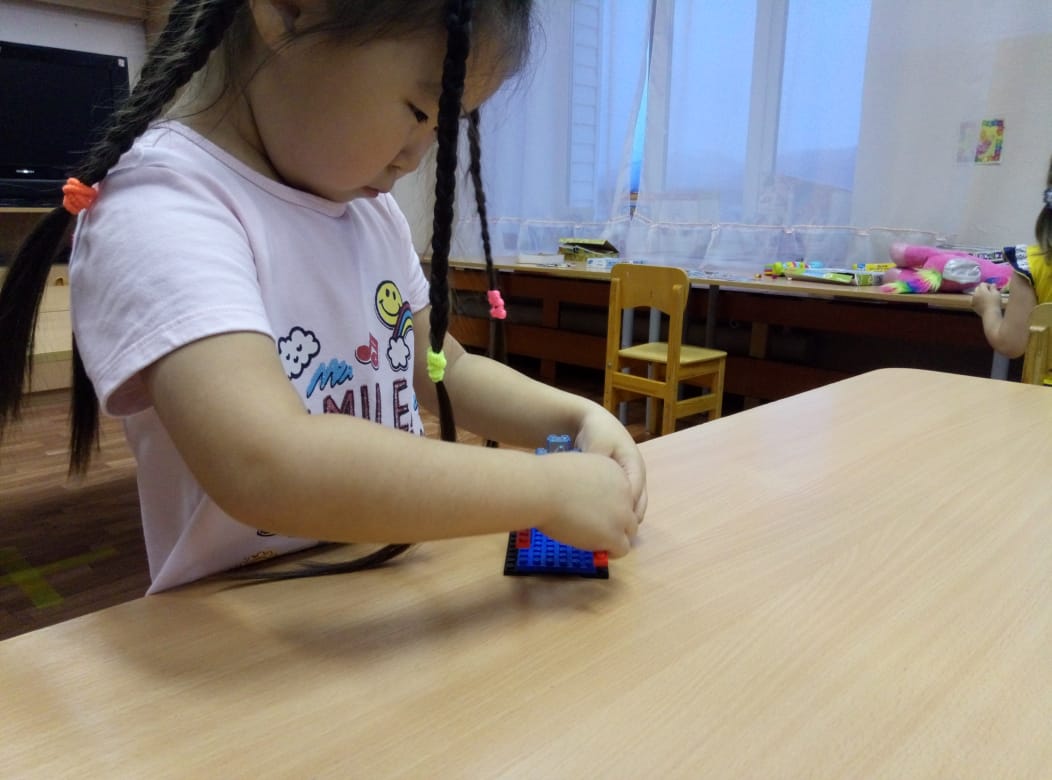 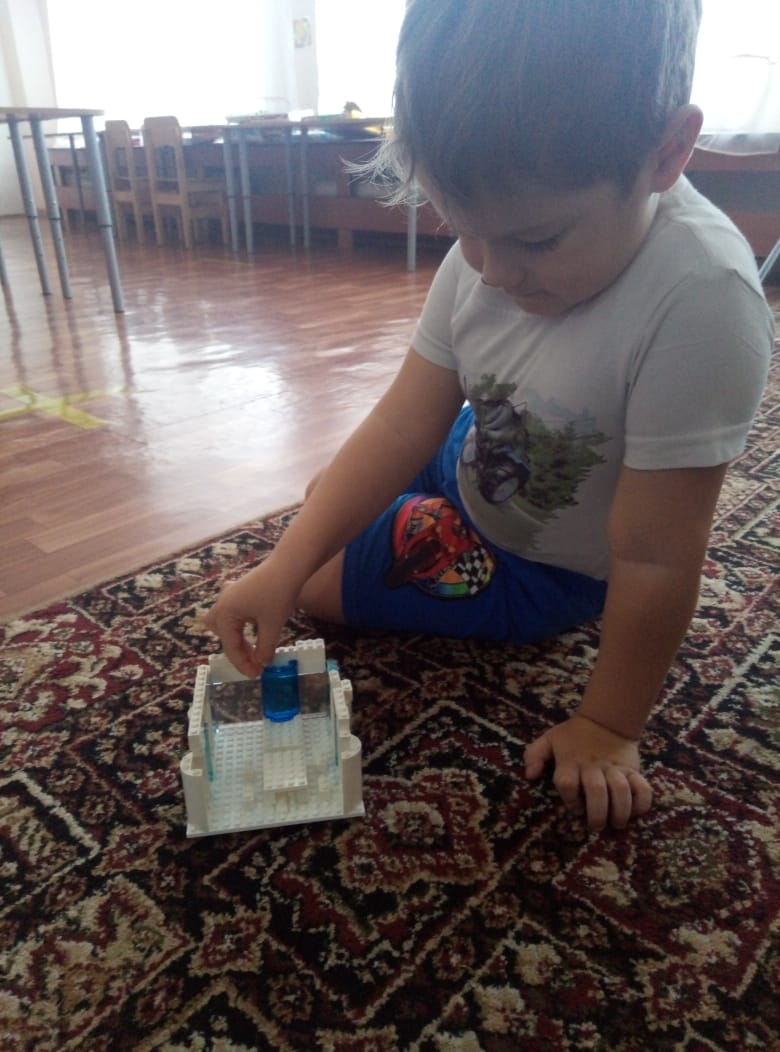 Шикарный ледяной тронный зал
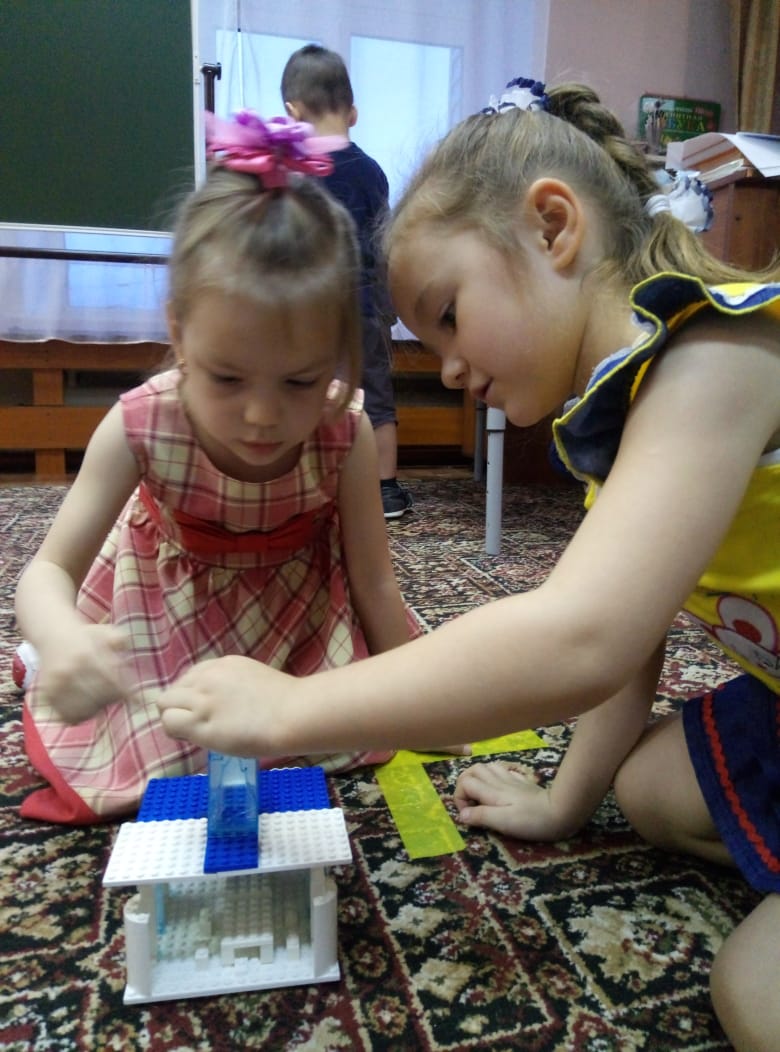 Гора
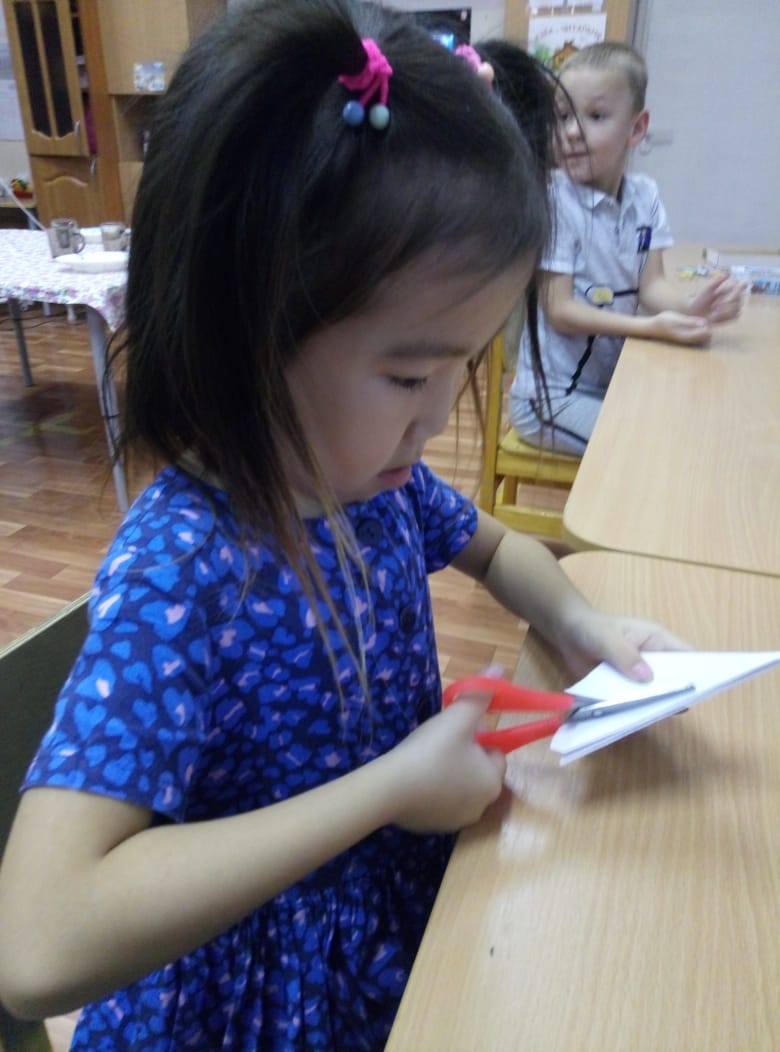 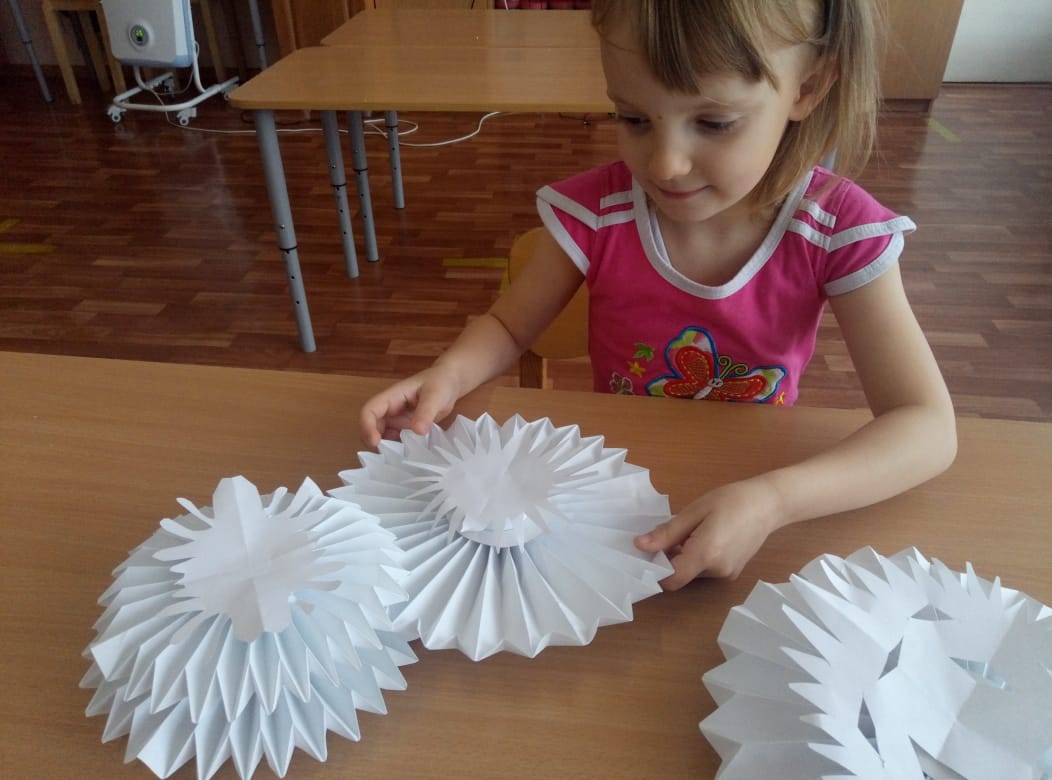 Вас приветствует Чысхаан-Властелин холода!!!
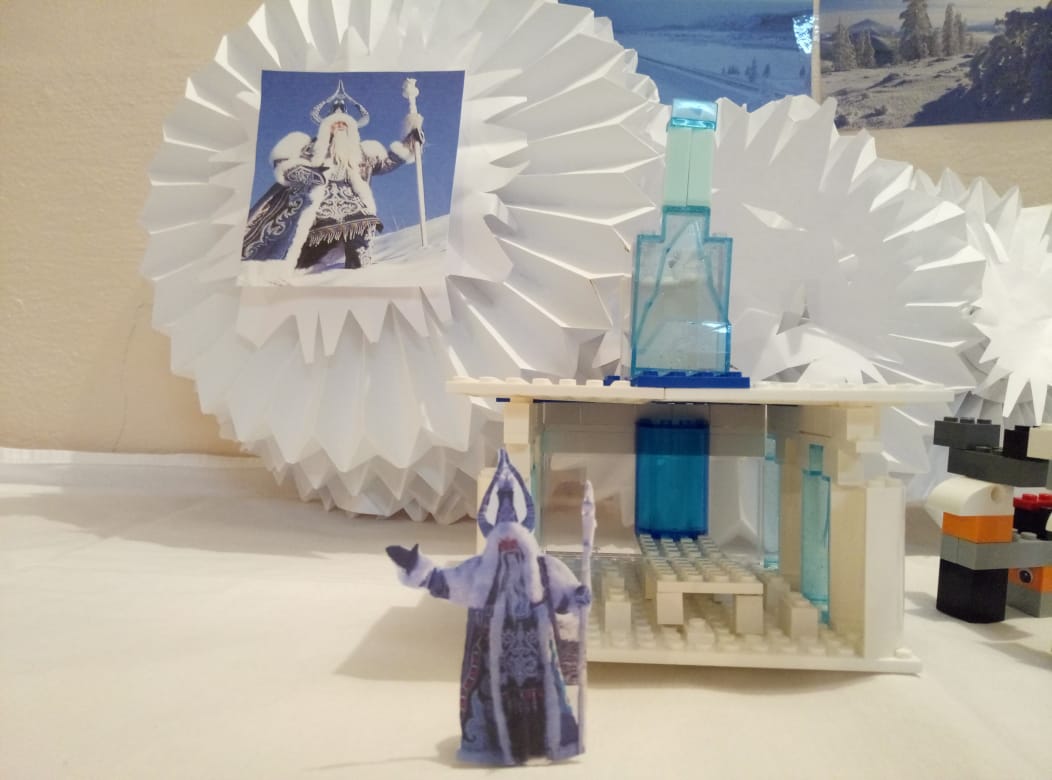 Быстрые и красивые олени
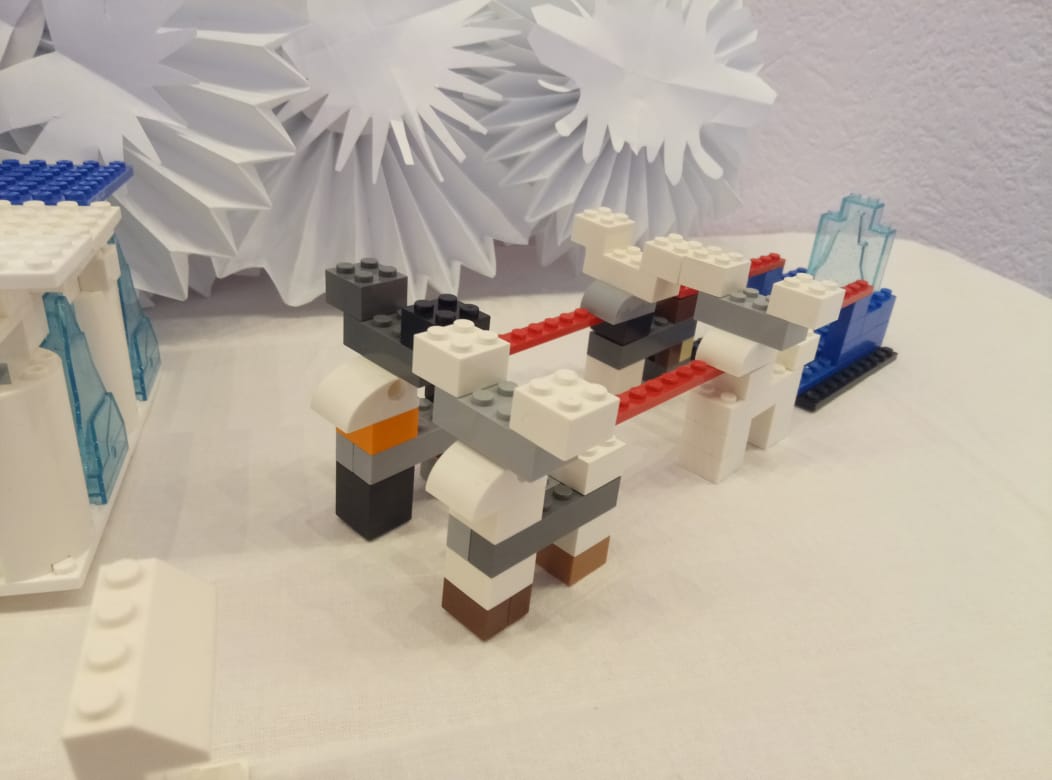 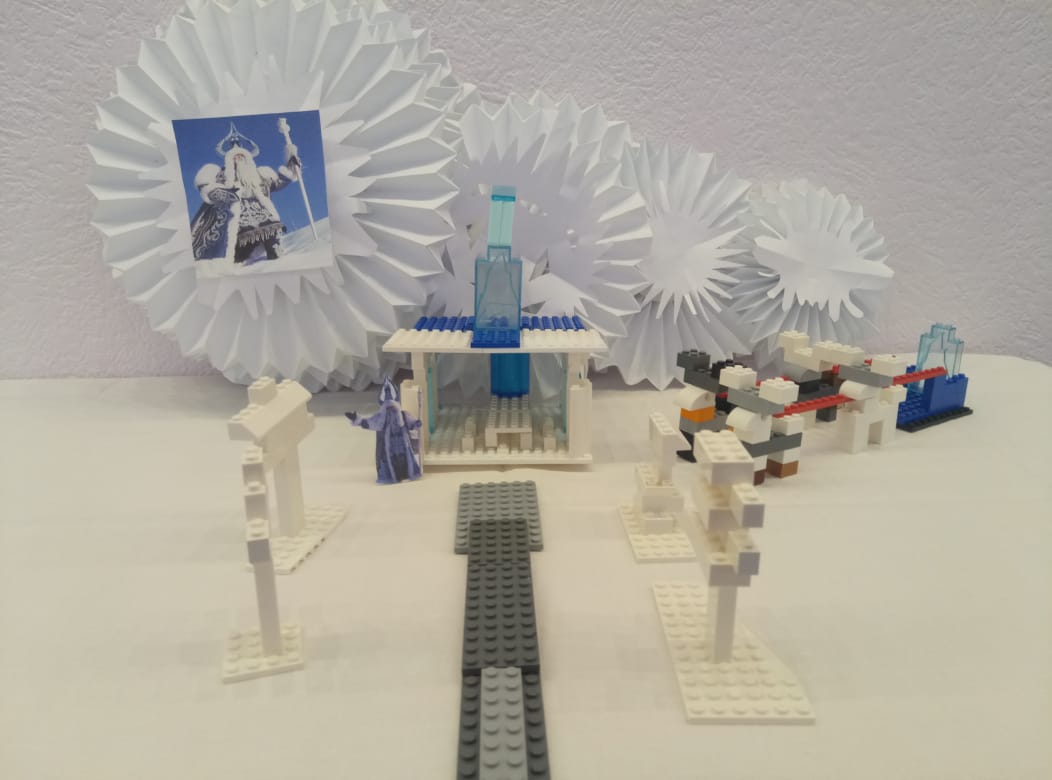 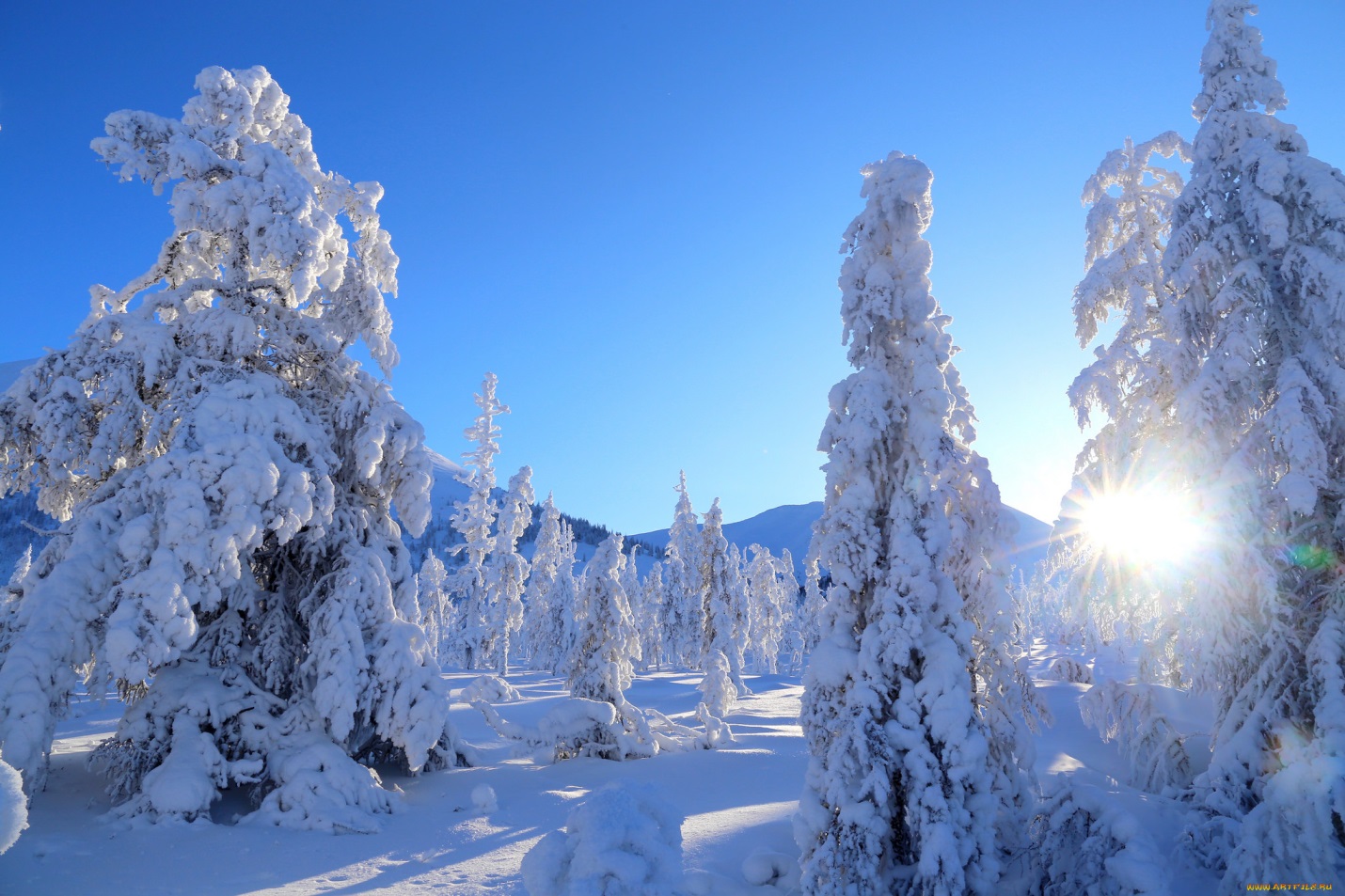 Спасибо, что путешествовали с нами!!!!!